Sugar And Caffeine
Why are they bad for us?
Sugar tastes good. But, did you know that eating too much sugar can cause:
Weight Gain
Heart Disease
Type 2 Diabetes
Tooth Decay
Bad for your Skin
Sugar Rush followed by Sugar Crash
These food/drinks have a lot of added sugar:
Candy
Soda
Cookies
Cake
Some Breakfast Cereals
Sweetened Yogurt
Sports Drinks
Fruit Juice
Ketchup
Protein Bars
What is Caffeine?
Caffeine is a drug that makes people feel more alert and energetic
Too much caffeine can cause:
Jitters
Upset stomach
Trouble concentrating in school
Trouble sleeping
Elevated heart rate
Dependence on caffeine
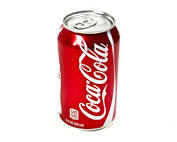 Caffeine is Found in:
Soda
Coffee
Tea
Chocolate
Energy Drinks
Tips for Limiting Sugar and Caffeine
Drink Water!
Limit sugary drinks like Fruit Juice and Gatorade
Avoid drinking Soda
Limit Sweet treats
Mix up your breakfast choices: Don’t eat sugary cereals every day
Snack on fruits and vegetables
Avoid drinking soda
Avoid other drink choices with caffeine like coffee and tea